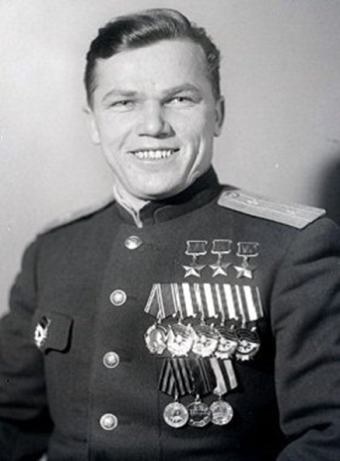 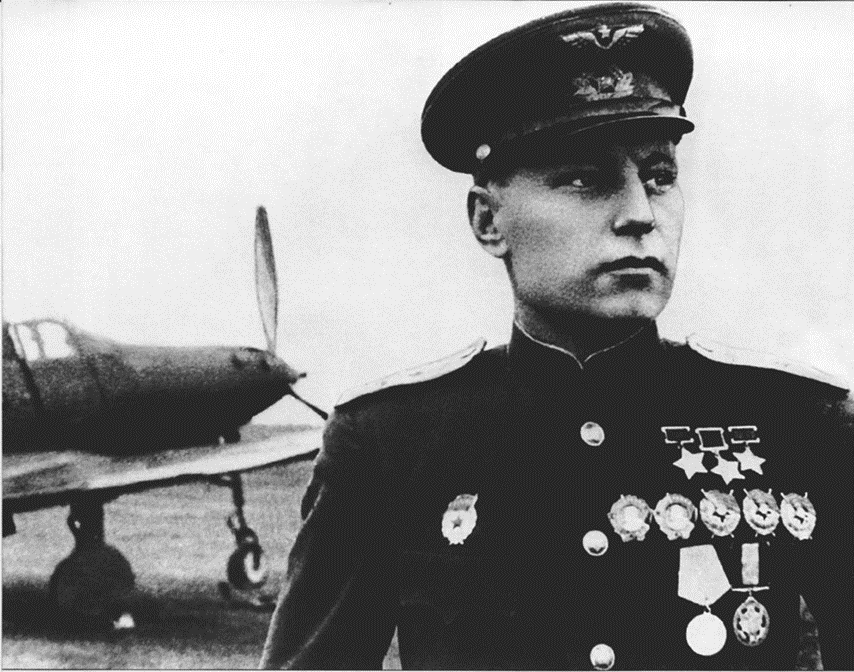 Иван Кожедуб
Александр покрышкин
7
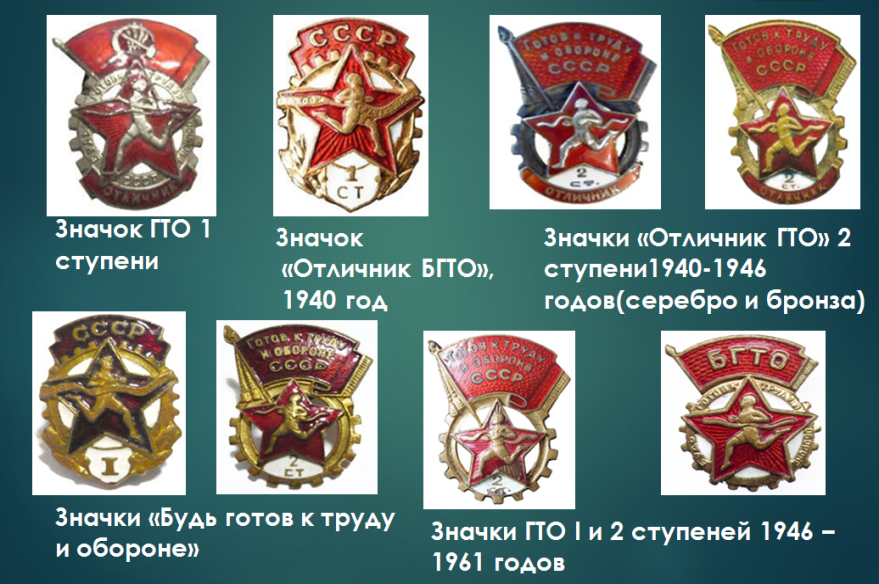 8
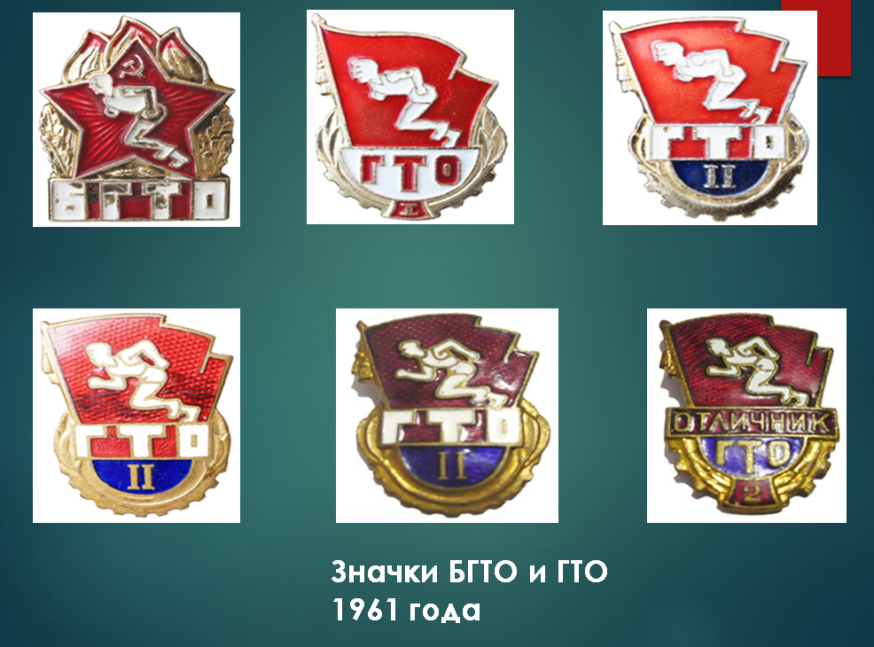 9